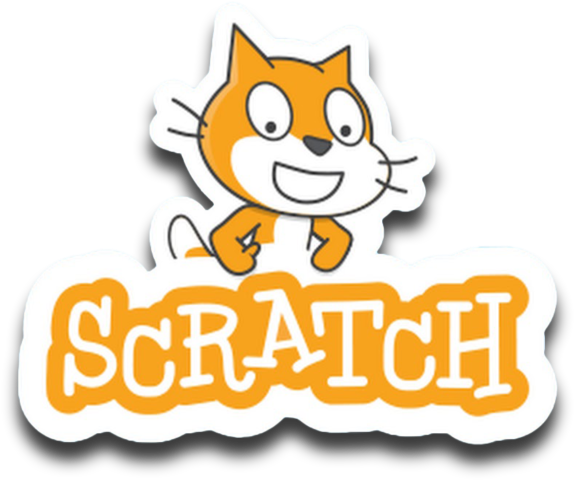 S’initier à Scratch pour 
apprendre à programmer
Sonya Fiset, RÉCIT MST
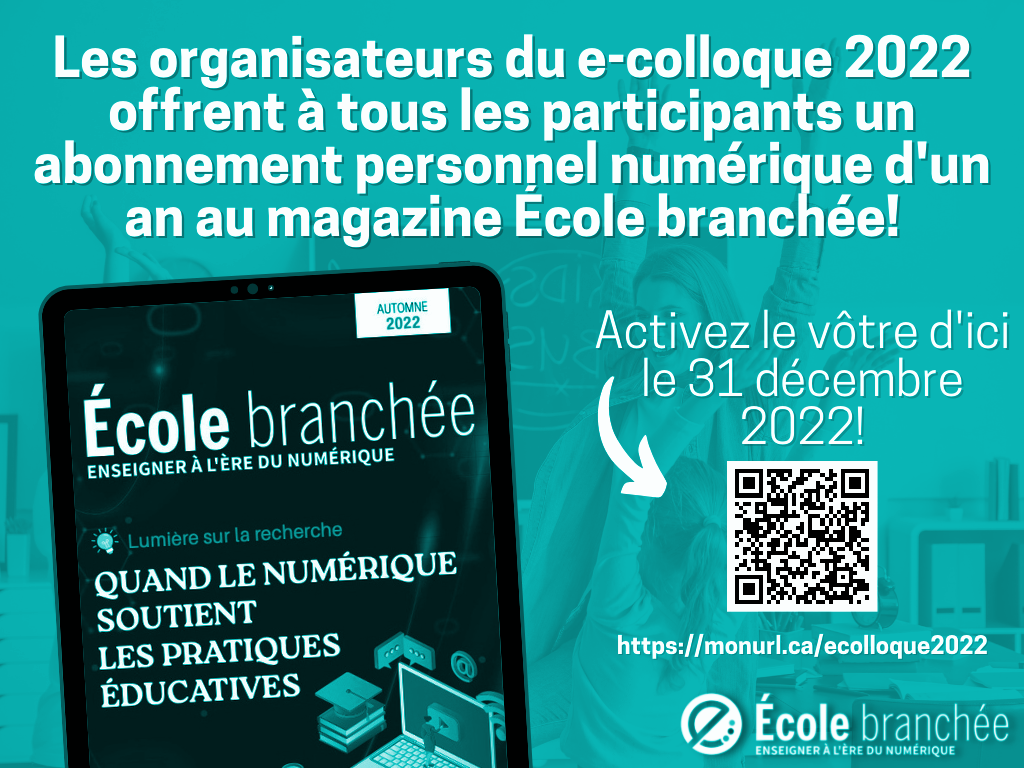 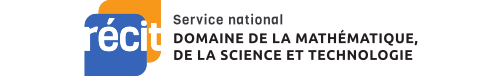 S’initier à Scratch pour apprendre à programmer
Description
Venez participer à l’atelier pour apprendre la programmation par blocs avec Scratch, un logiciel de programmation visuelle avec lequel les enfants peuvent créer des projets interdisciplinaires. Lors de cet atelier, on présentera le potentiel pédagogique de la programmation qui permet aux jeunes de devenir des créateurs utilisant le numérique et ainsi s’ouvrir sur un univers de possibilités. Plusieurs ressources vous seront présentées afin d’établir des liens entre la programmation et le PFEQ. Venez créer avec nous pour accroître votre compétence numérique!
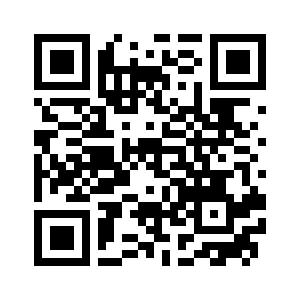 monurl.ca/mst2dec22
3
Cette présentation, monurl.ca/mst2dec2022 du RÉCITMST, est mise à disposition, sauf exception, selon les termes de la Licence Creative Common.
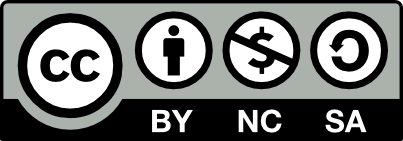 Plan de l’atelier
Bienvenue!
Cadre de référence de la compétence numérique
L’interface
Quelques exemples
Ressources 
Badge
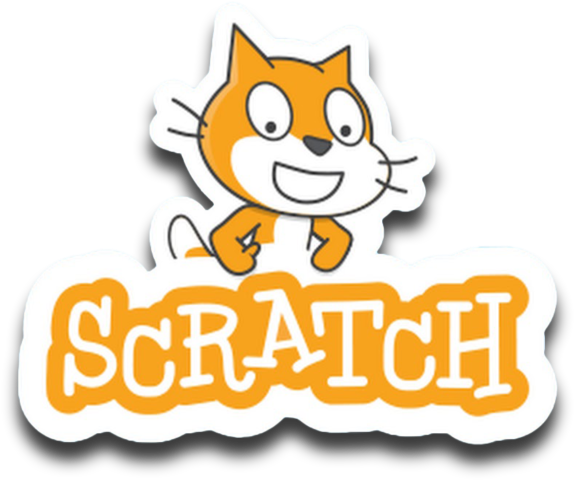 4
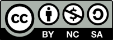 Cette présentation, monurl.ca/mst4nov2022 du RÉCITMST, est mise à disposition, sauf exception, selon les termes de la Licence Creative Common.
💡 À distance
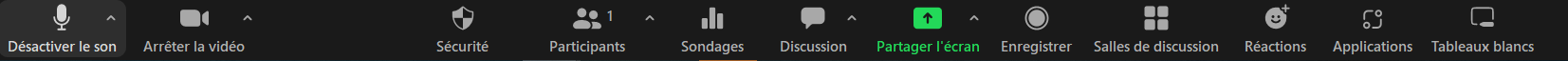 1
2
3
4
Fermer votre micro
Ouvrir votre caméra
Utiliser le clavardage
Partager votre écran
[Speaker Notes: SF]
Dans ce contexte, pourquoi programmer?
Favoriser la réflexion de des élèves tout en stimulant leur créativité!
Programmation pédagogique
❤️ signifiance 
❤️ collaboration
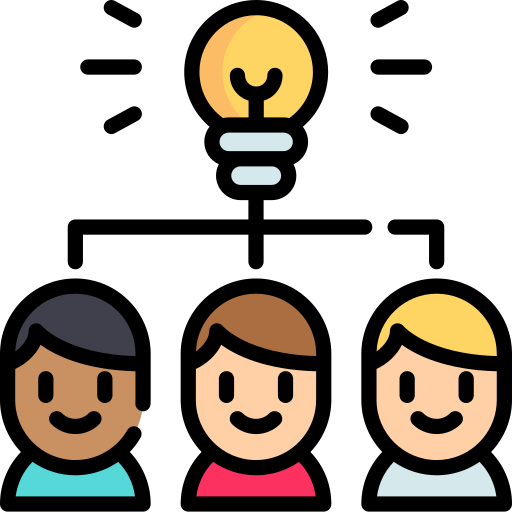 📑 Cadre de référence de la compétence numérique
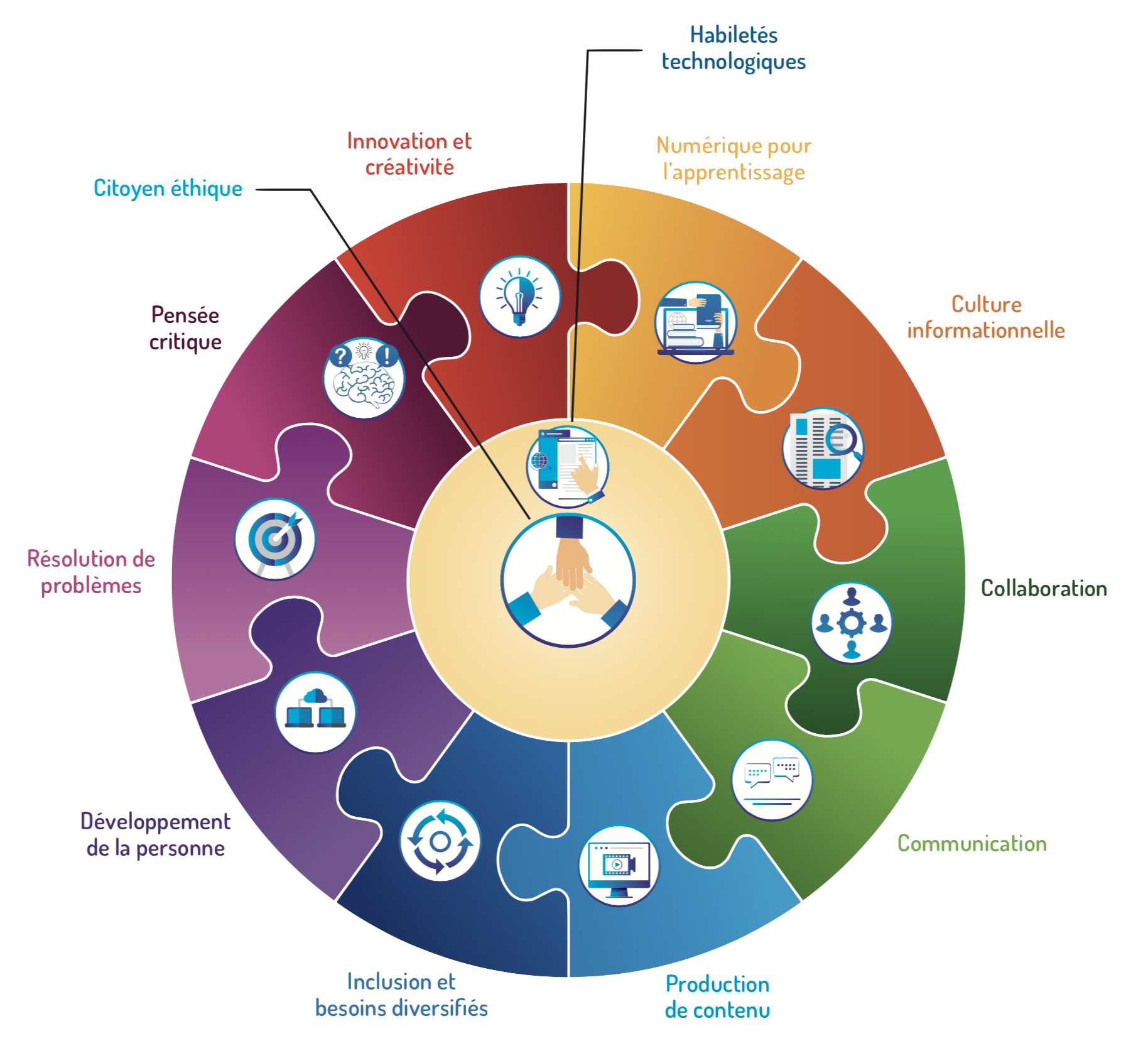 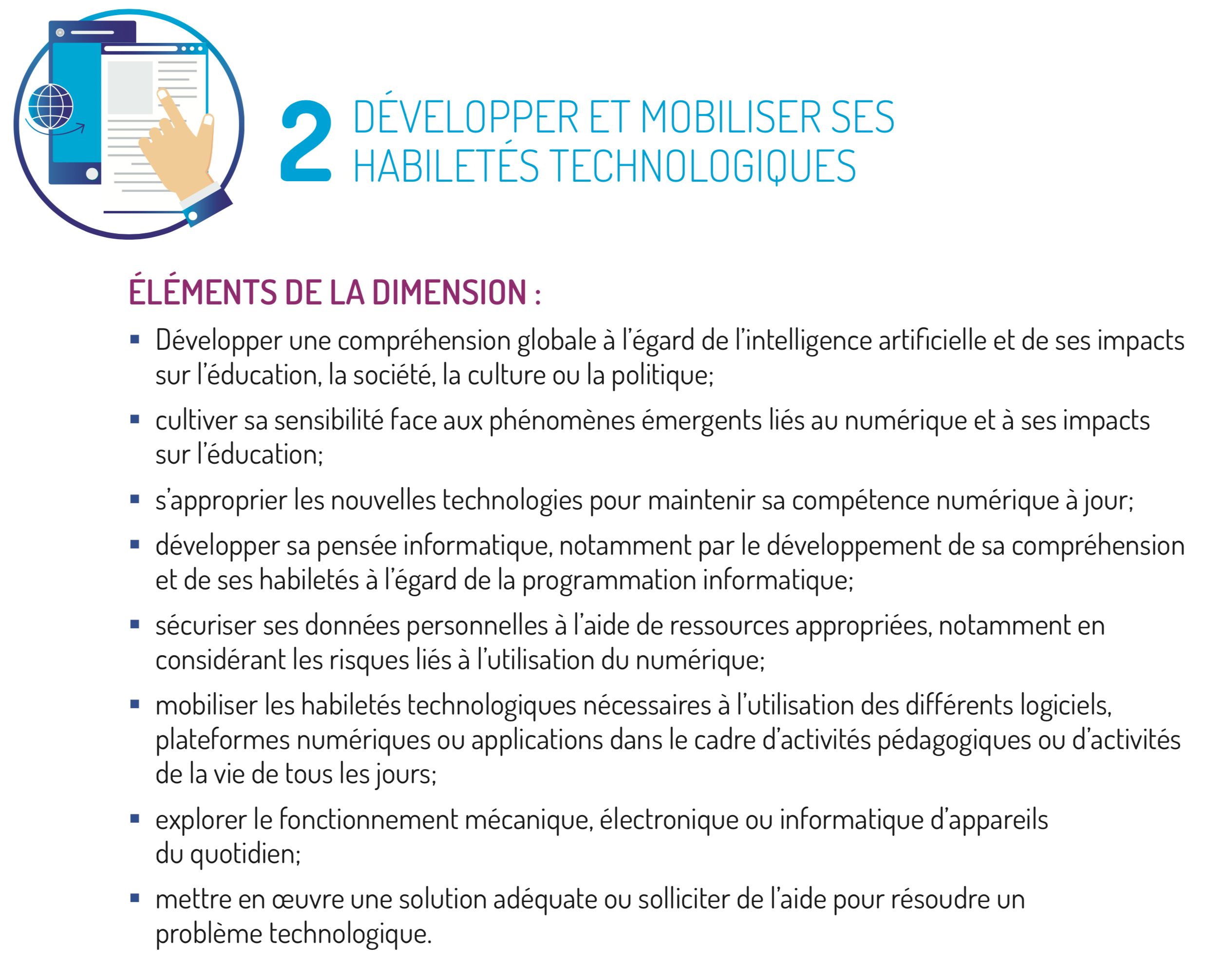 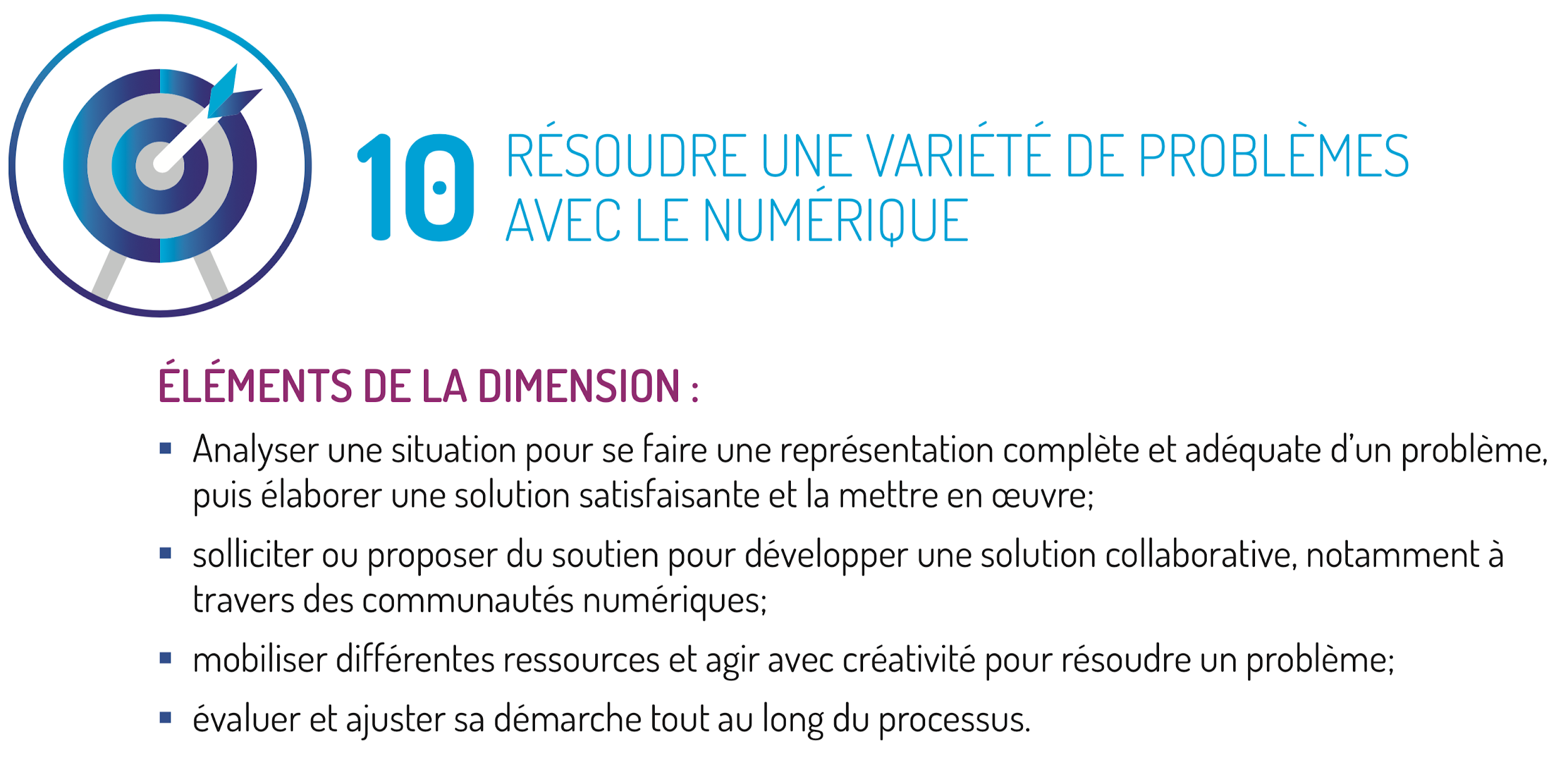 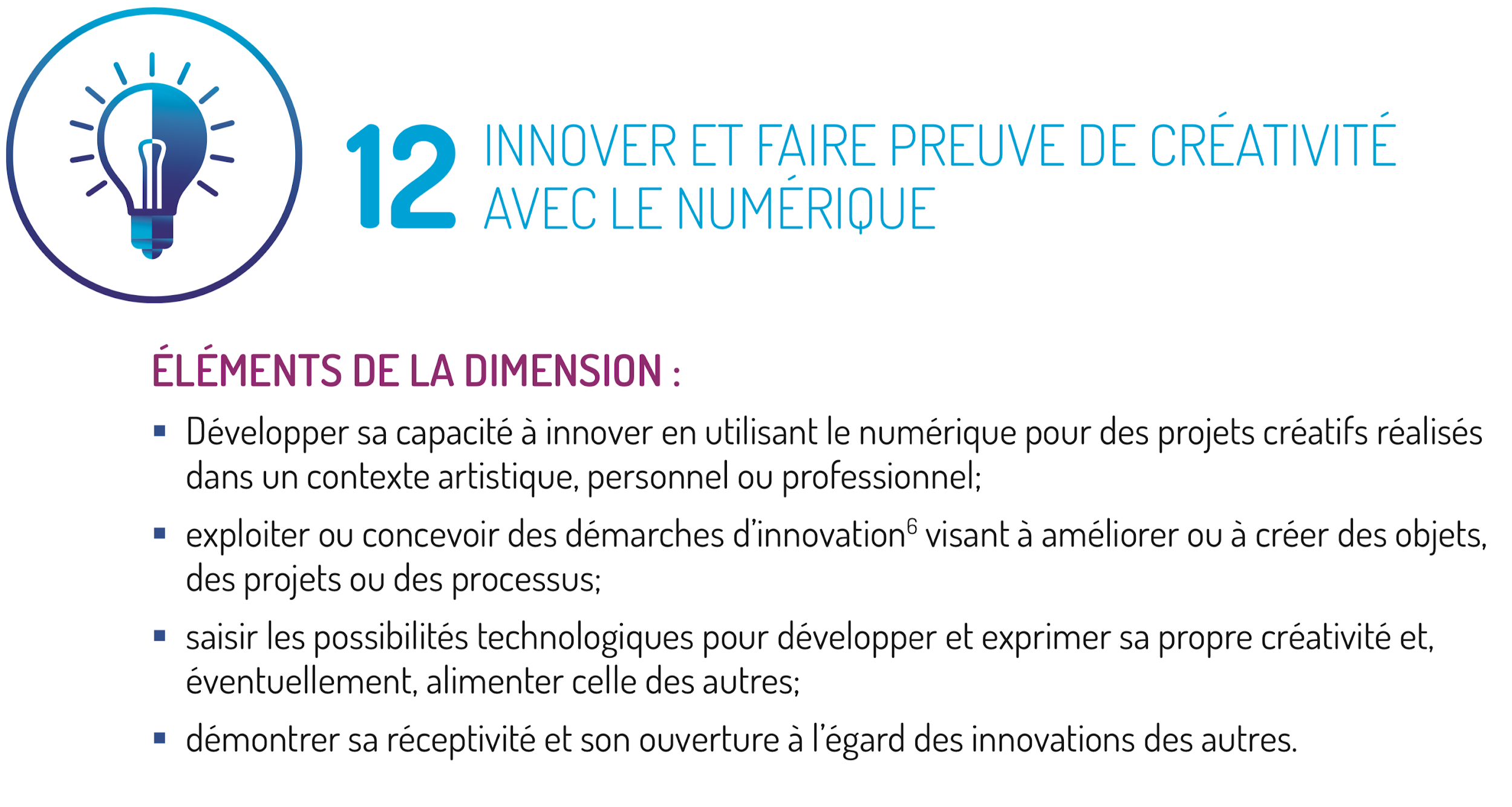 🔗 Cadre de référence de la compétence numérique
[Speaker Notes: http://www.education.gouv.qc.ca/dossiers-thematiques/plan-daction-numerique/cadre-de-reference-de-la-competence-numerique/]
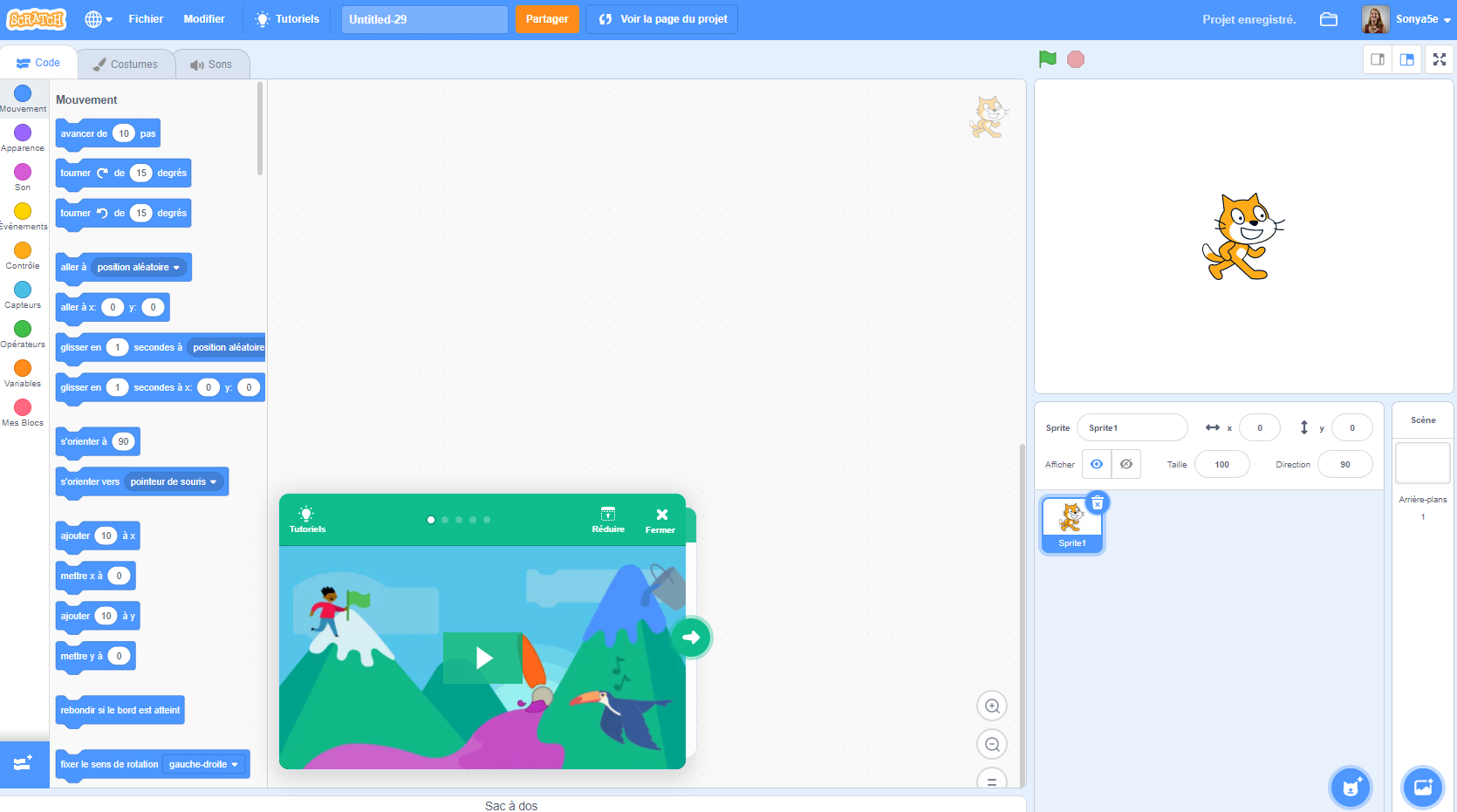 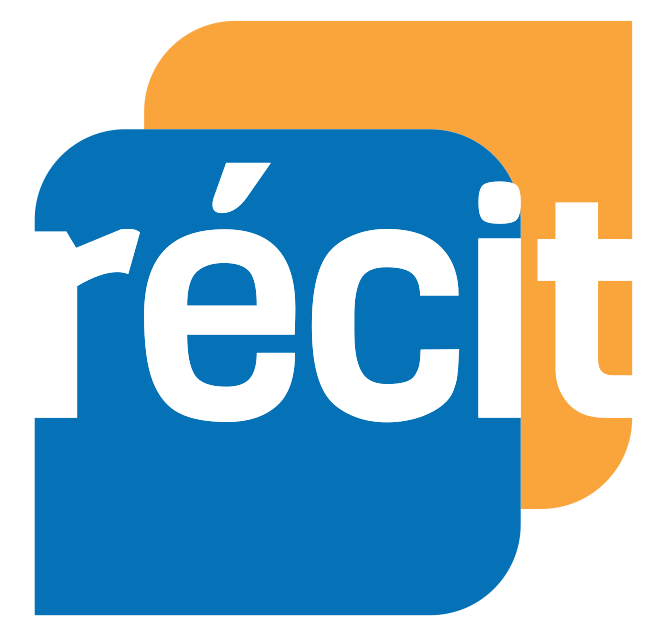 S’initier à la programmation Scratch
À droite : la scène d’animation
Au centre : le script
À gauche :
les blocs
Scratch : https://scratch.mit.edu/
www.scratch.mit.edu
[Speaker Notes: https://scratch.mit.edu/]
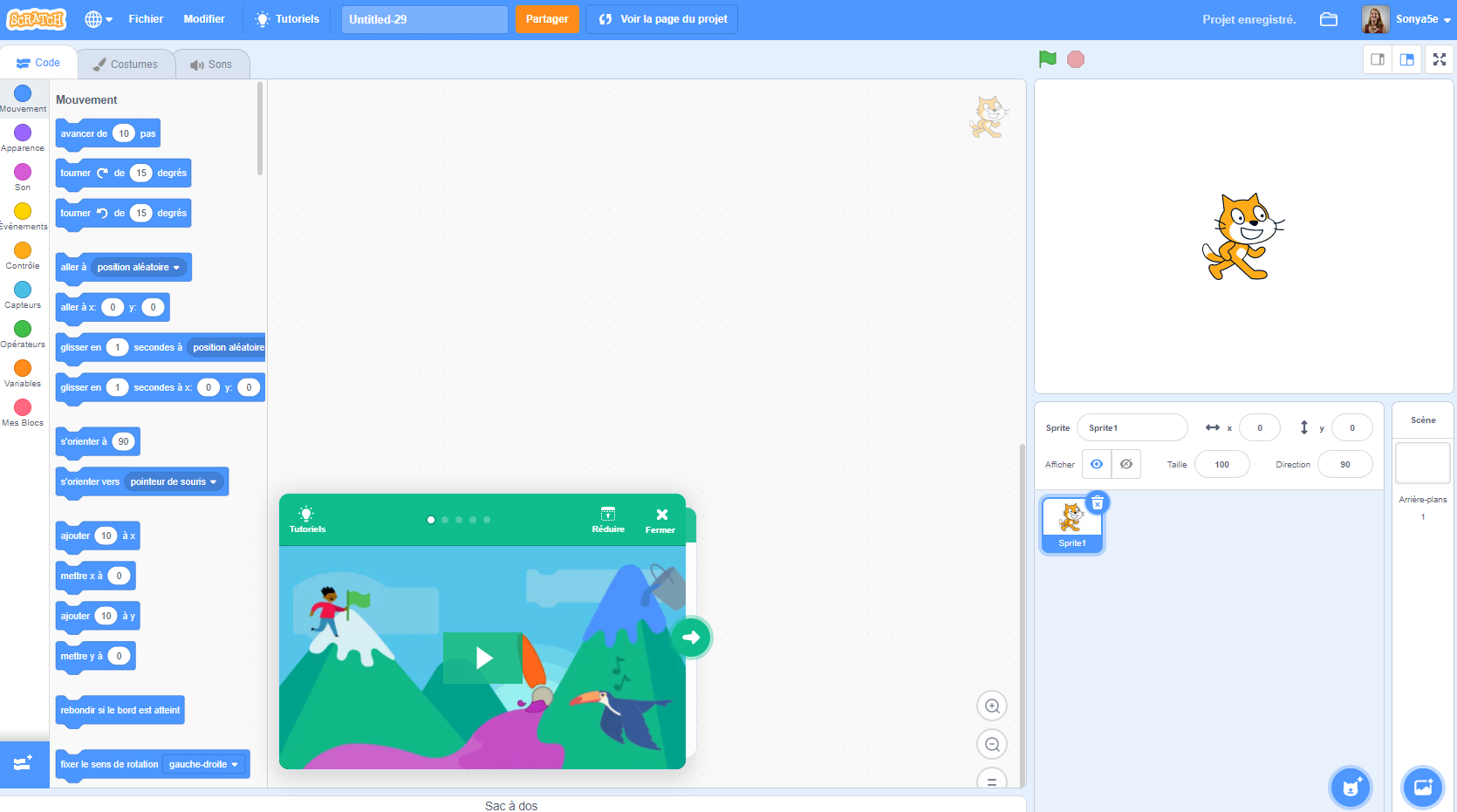 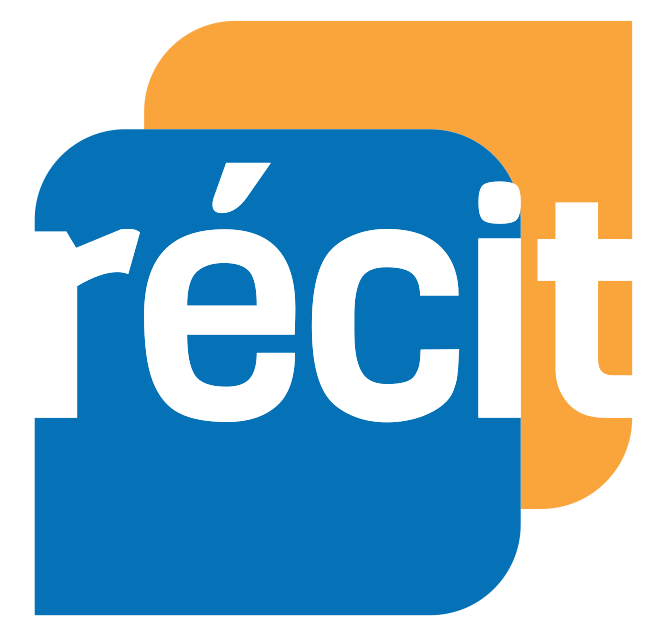 S’initier à la programmation Scratch
4.Démarrer le programme avec le drapeau vert.
3.Déplacer les blocs ici.
Scratch : https://scratch.mit.edu/
www.scratch.mit.edu
0. Tutoriels
2.Choisir a-plan.
1.Choisir lutin.
[Speaker Notes: https://scratch.mit.edu/]
📑 Défi : Créer avec Scratch (langue)
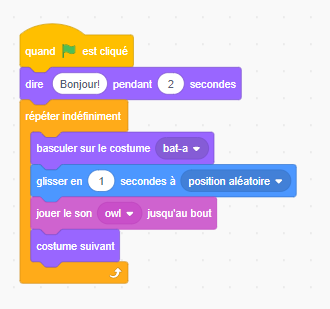 🔗 Programme Scratch 
 🔗Tutoriel sur vidéo
0-Bloc drapeau
1-Choisir un personnage (Sprite)
2-Choisir d’un arrière-plan
3-Choisir le costume du Sprite
4-Écrire un dialogue 
5-Utiliser un « Déplacement »
6-Ajouter un « Son » 
7-Animer le changement de costume
8-Répéter
[Speaker Notes: https://pixabay.com/fr/]
📑 Dessiner avec l’outil « stylo » (mathématique)
🔗 Programme Scratch 
 🔗Tutoriel sur vidéo
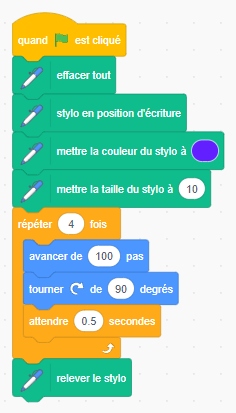 0- Bloc de départ
1- Choisir un personnage (Sprite)
2- Répéter 4 fois
3- Avancer
4- Tourner
5- Ajouter les blocs « stylo »
[Speaker Notes: https://pixabay.com/fr/]
📑 Carte du Canada (univers social)
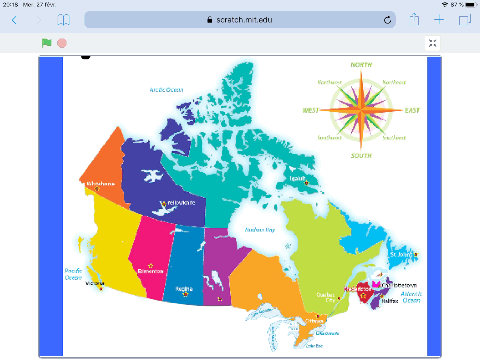 🔗 Programme Scratch 
 🔗Pour démarrer (cliquer et remixer)
[Speaker Notes: https://pixabay.com/fr/]
📑 Les parties de la plante (science et technologie)
🔗 Programme Scratch
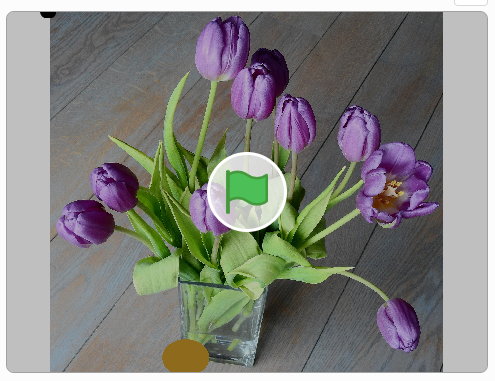 [Speaker Notes: SF]
📑 Une oeuvre à la manière de Piet Mondrian (Art)
🔗 Programme Scratch
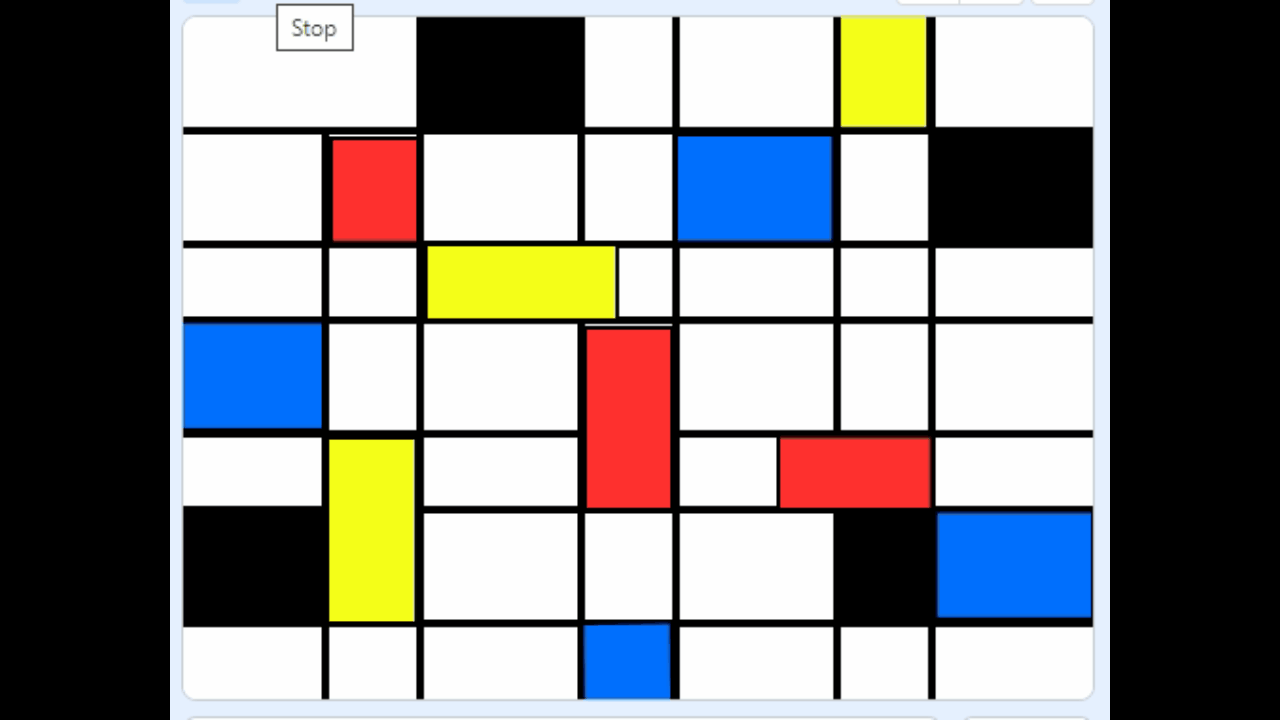 [Speaker Notes: SF]
Ressources
Autoformations sur Campus RÉCIT : Scratch pour tous et Scratch en mathématique
Padlet de ressources Scratch au primaire et Scratch au secondaire
Tutoriel général pour commencer 
en univers social
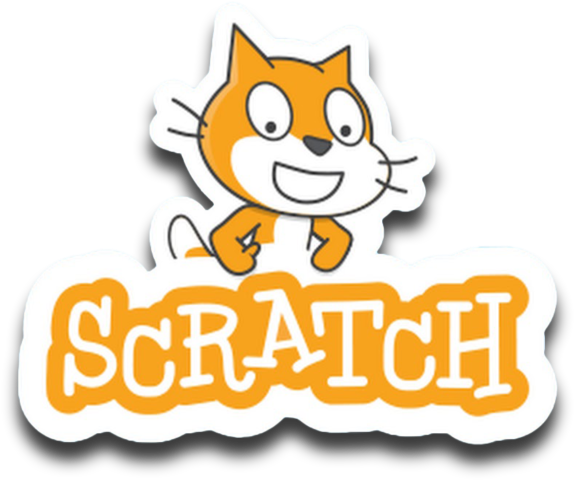 L’équipe du RÉCIT MST est disponible 
les mercredis matins de 9 h à 11 h 30.
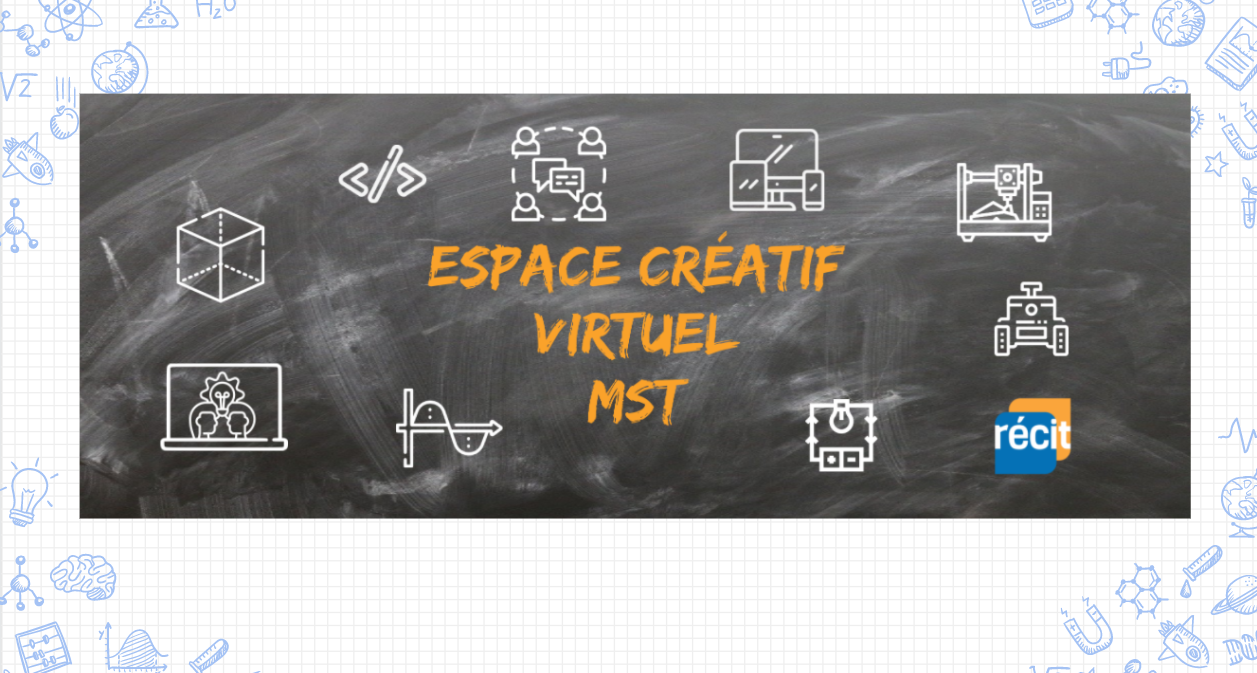 Lien vers notre salle de vidéoconférence : 

http://recitmst.qc.ca/ecv-zoom
Toutes les informations: recitmst.qc.ca/ecv
16
[Speaker Notes: Salle de vidéoconférence : https://recitmst.qc.ca/ecv-zoom]
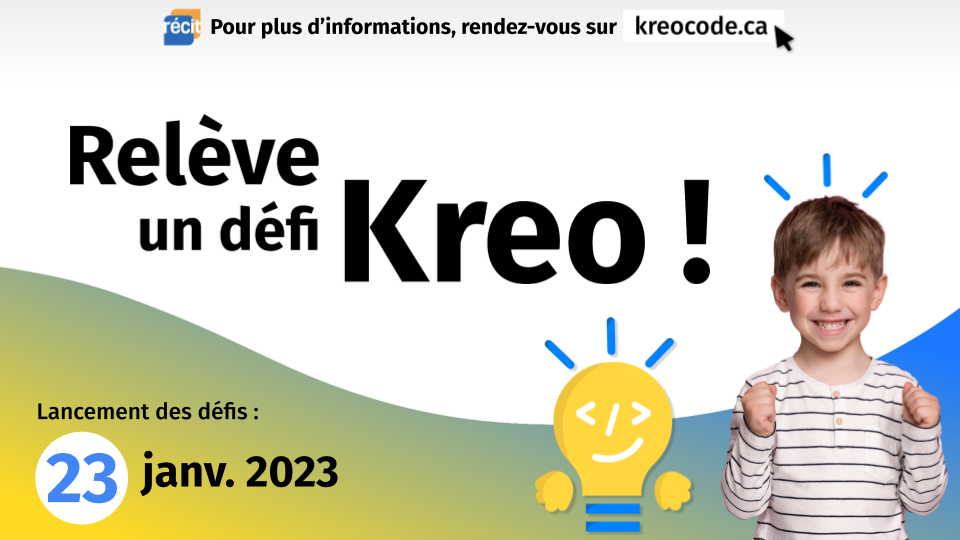 17
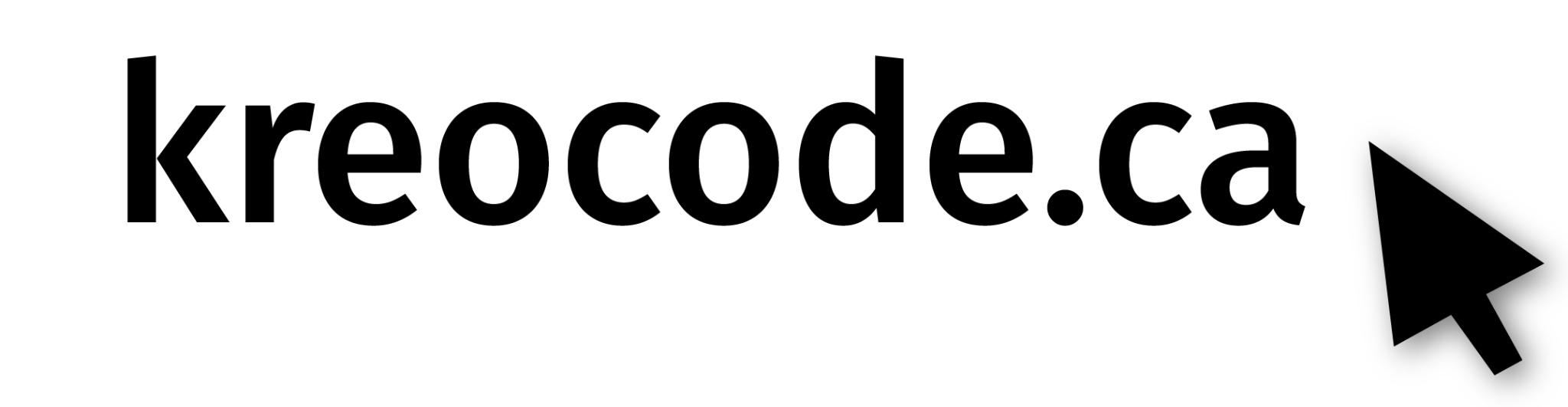 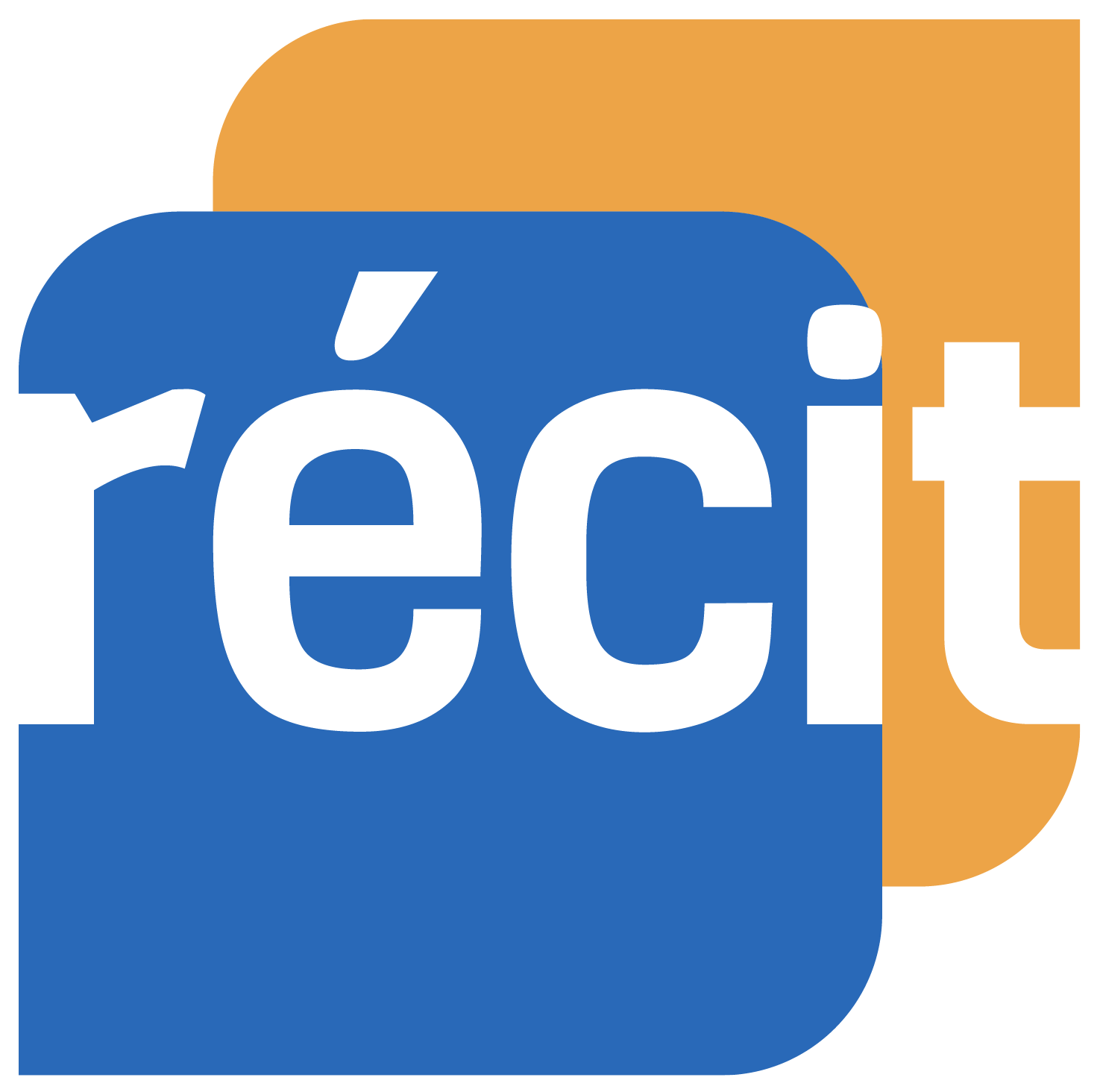 Prochain webinaire

Programmer son histoire d’hiver

Scratch
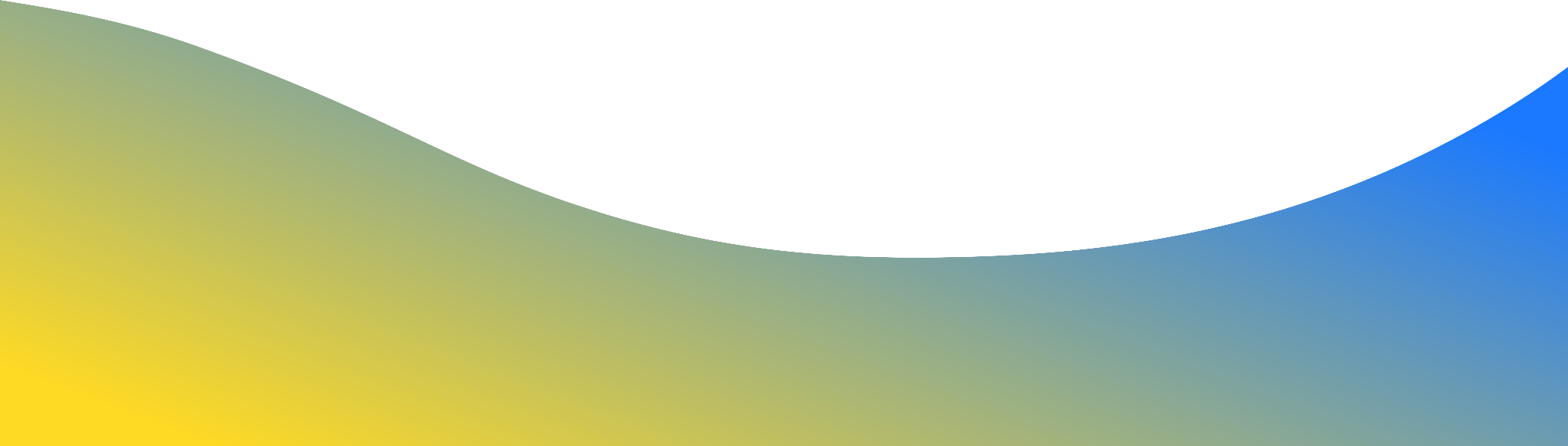 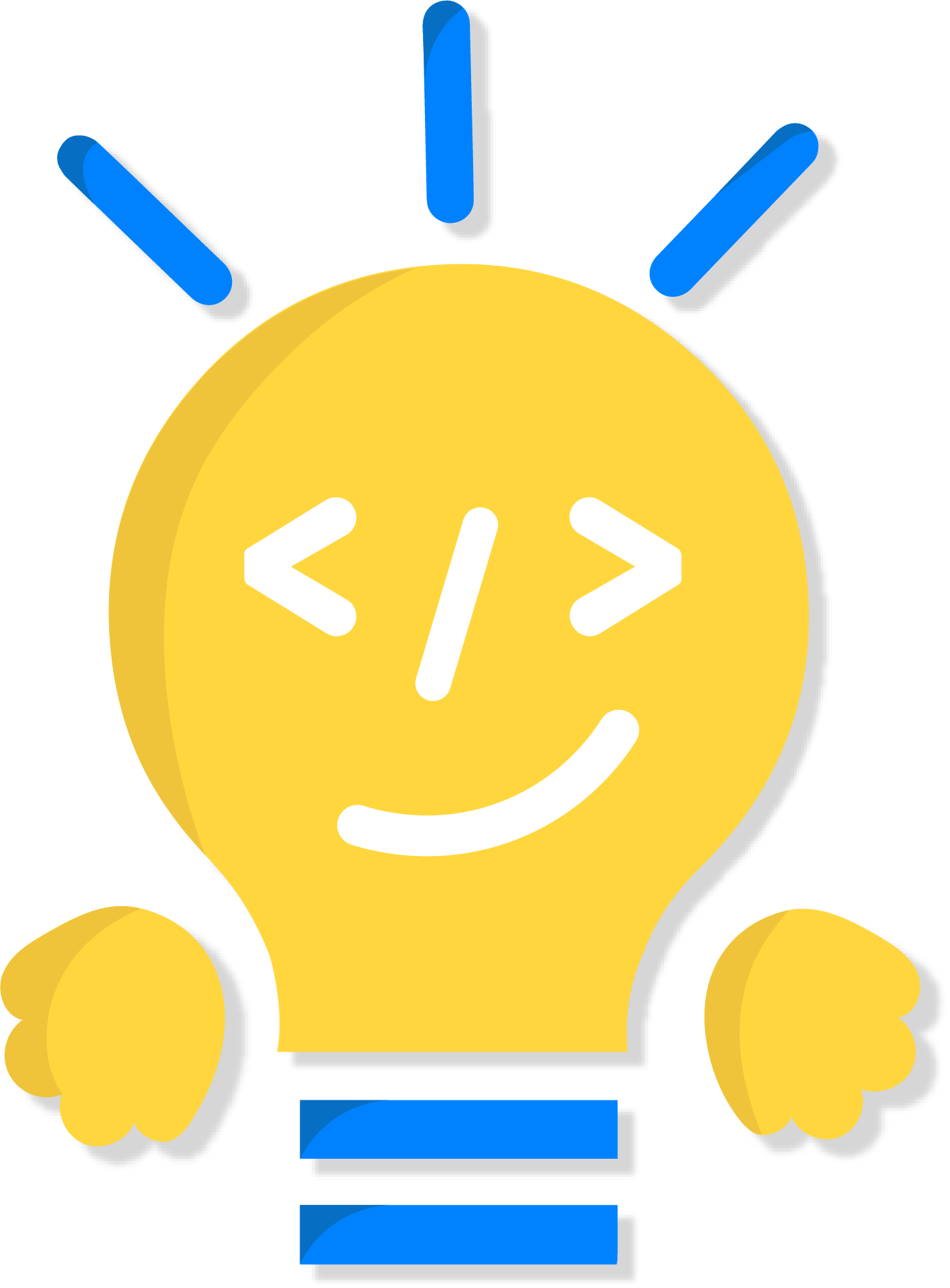 déc. 2022
er
1
[Speaker Notes: N]
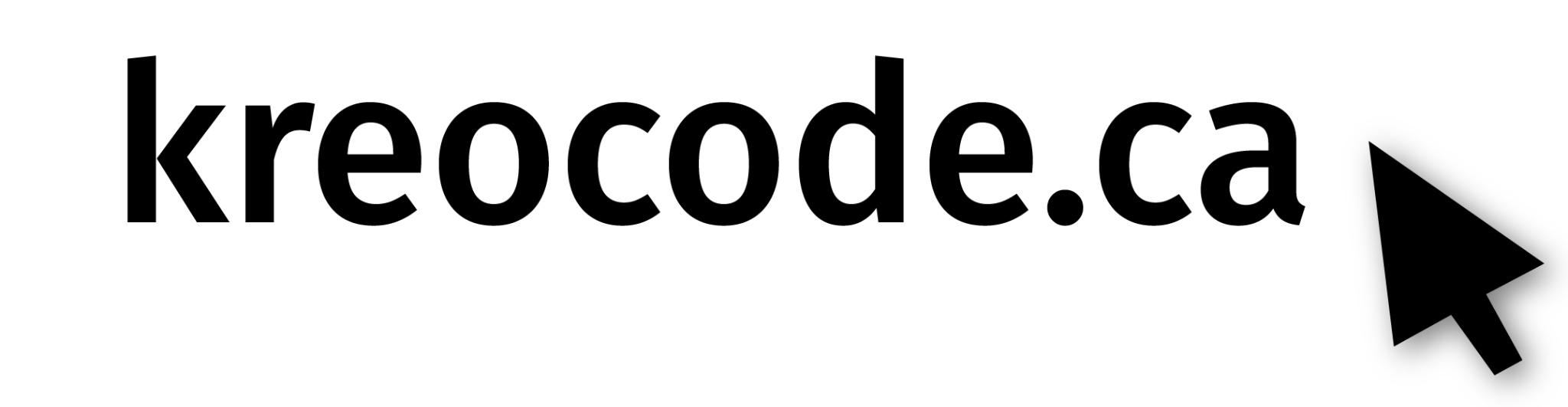 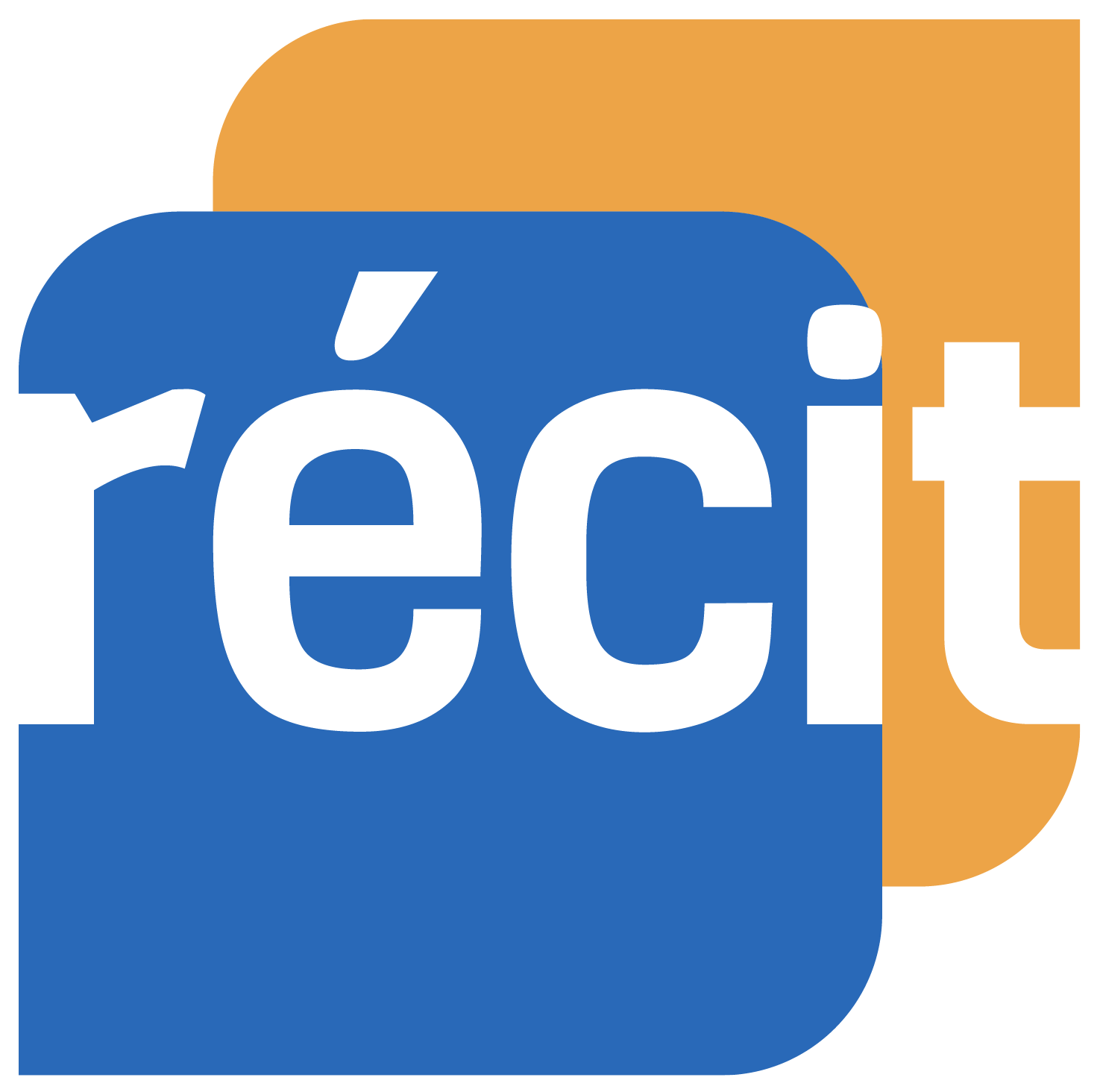 Webinaire
Programmer son histoire d’hiver avec Scratch, partie 2
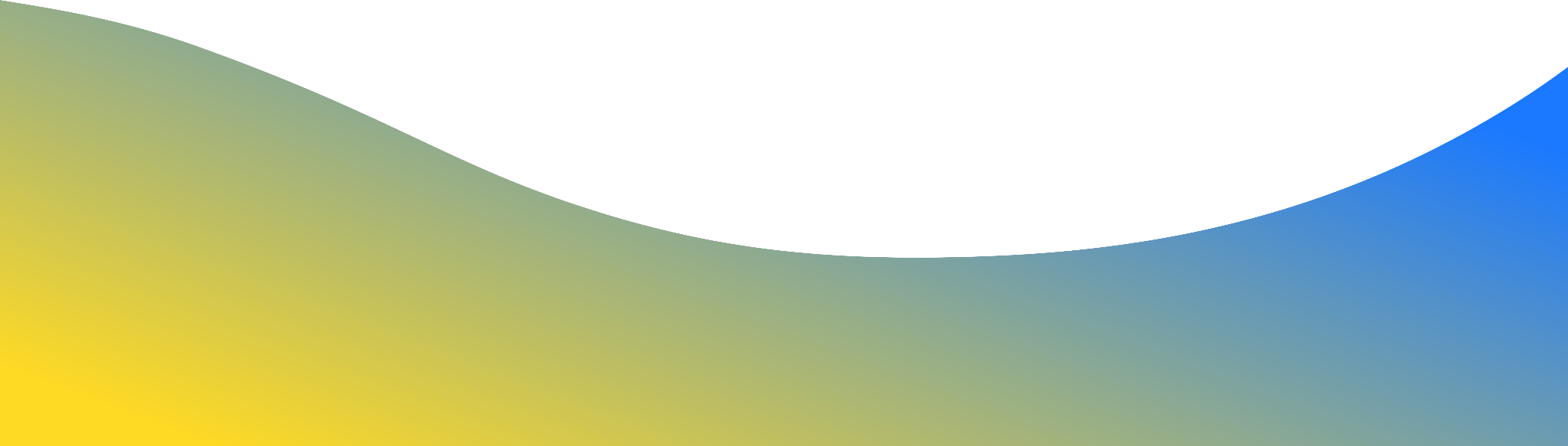 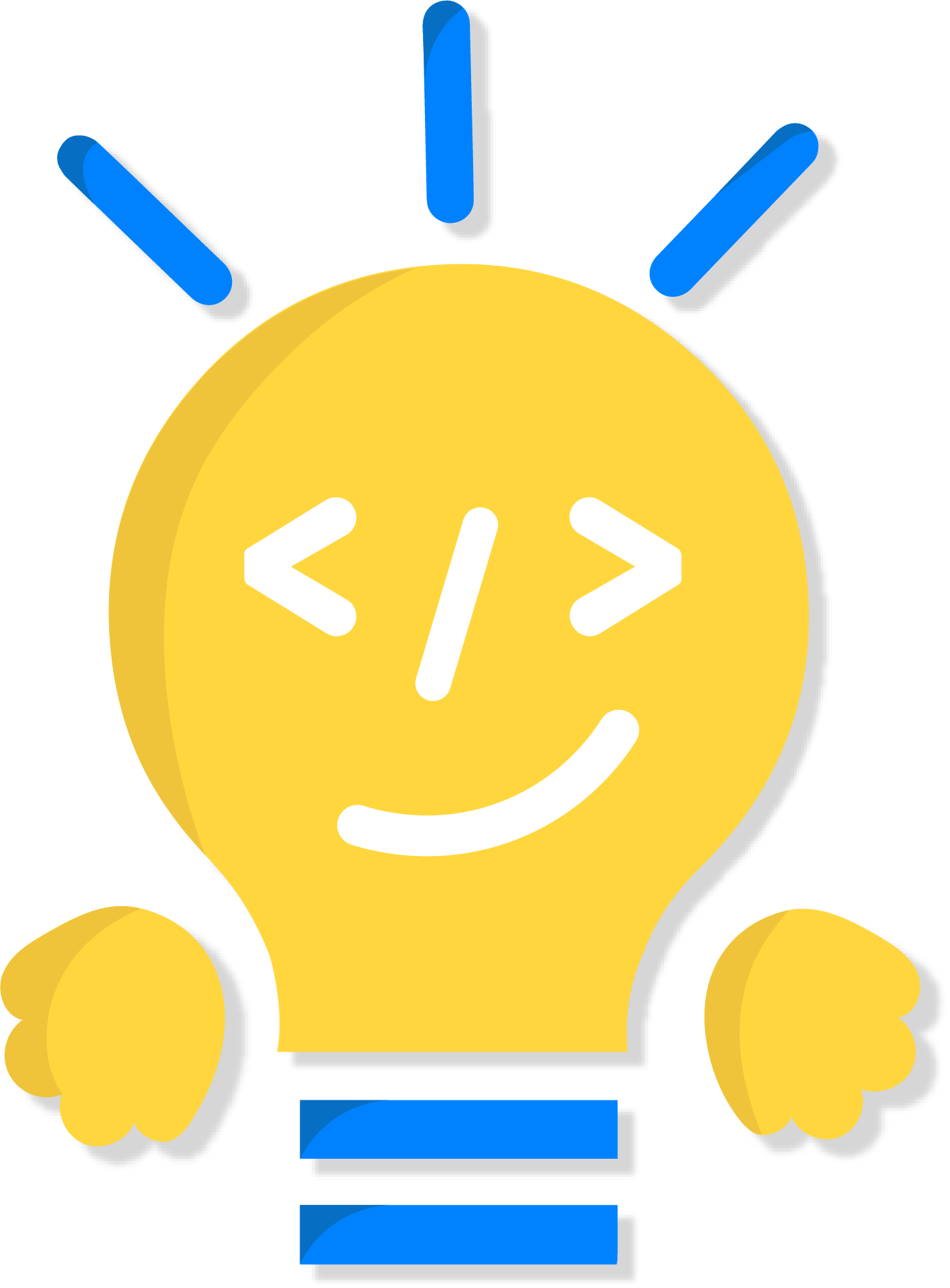 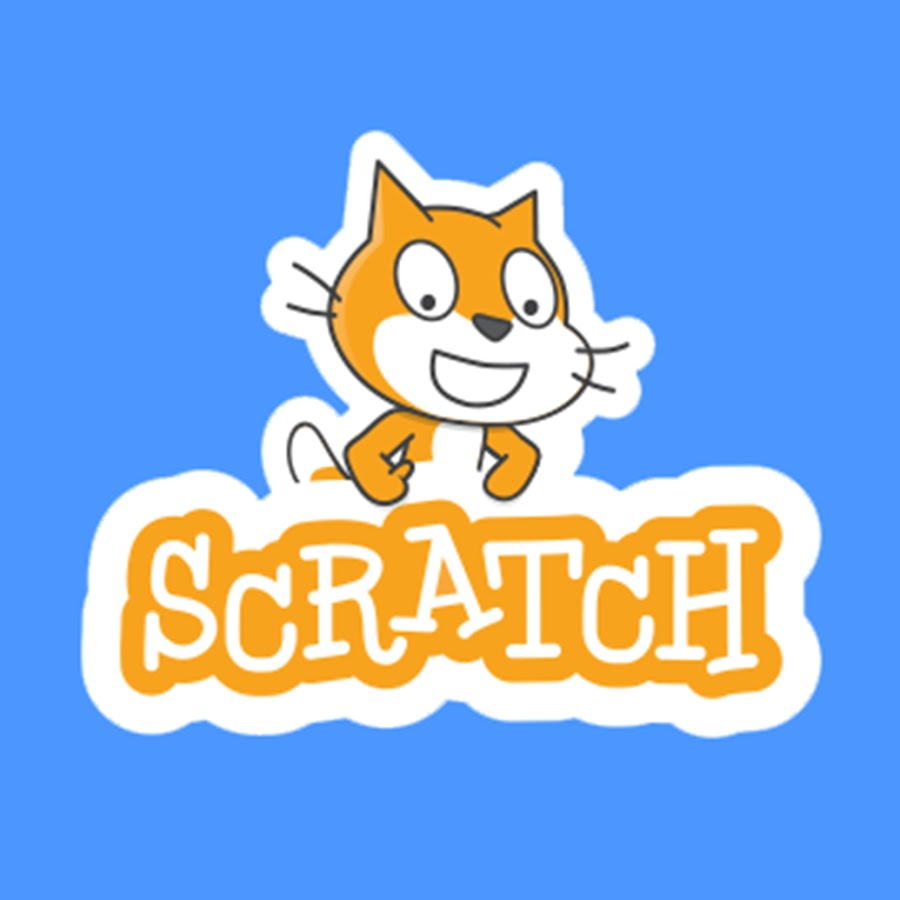 déc. 2022
8
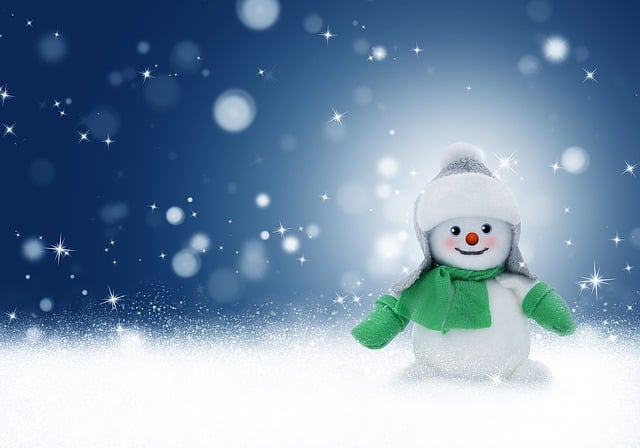 Webinaires Scratch
Apprendre à programmer avec les élèves : histoire d’hiver

19 ou 20 déc. 
9:00 à 10:00
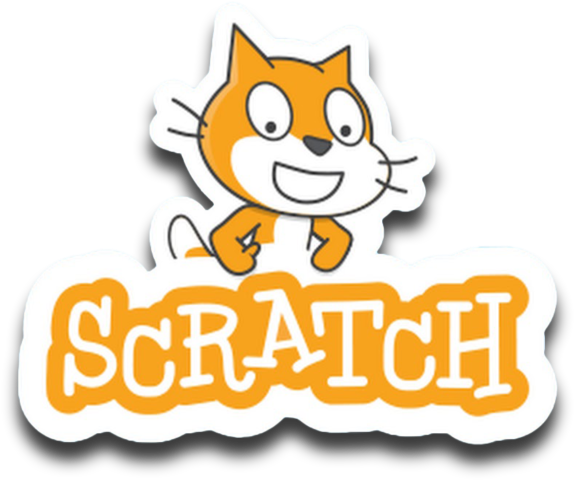 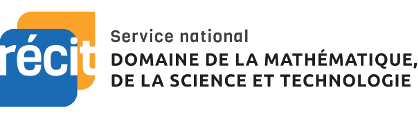 Détails : recitmst.qc.ca
[Speaker Notes: Lien de la présentation : https://monurl.ca/mstscratch22 

Lien de l’article : https://www.recitmst.qc.ca/Webinaire-Scratch-apprendre-a-programmer]
📑 Badge
Créer compte gratuit sur Campus RÉCIT;
Valider le courriel, se connecter;

S’inscrire à l’autoformation 
« Scratch pour tous »;

Voir cette page.

Note : le lien sera disponible que quelques heures.
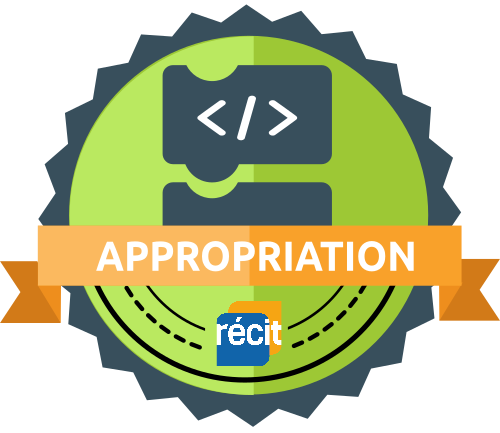 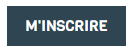 21
[Speaker Notes: Lien pour obtenir les badges : https://campus.recit.qc.ca/mod/page/view.php?id=12054]
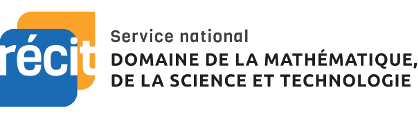 Des questions?
MERCI !
equipe@recitmst.qc.ca 
Page Facebook
Twitter
Chaîne YouTube
Ces formations du RÉCITMST sont mises à disposition, sauf exception, selon les termes de la licence Licence Creative Commons Attribution - Pas d’Utilisation Commerciale - Partage dans les Mêmes Conditions 4.0 International.
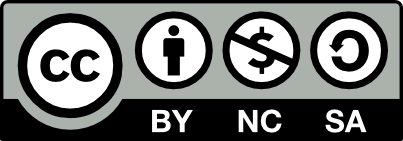 [Speaker Notes: Message à l’équipe : equipe@recitmst.qc.ca]